September CHIPP Review
Nicholas P. Cardo, CSCS
October 10, 2019
September Utilization
data recording issue
data recording issue
data recording issue
CVMFS
cautious reintegration of nodes
dCache
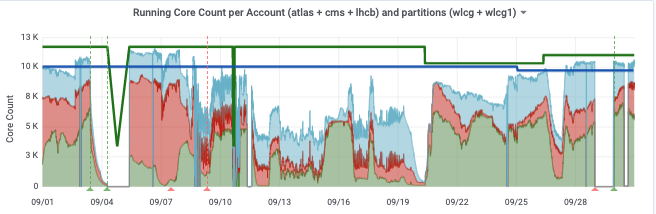 capacity
68 cores
pledge
64 cores
60 cores
maintenance
Atlas switches to Singularity
ARC hang
Singularity hang
Limits in progress of being available on dashboard
CHIPP Update
2
September Utilization Shares
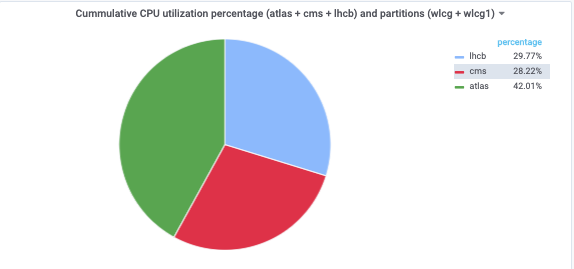 Chart now available on dashboard
CHIPP Update
3
October Early Look
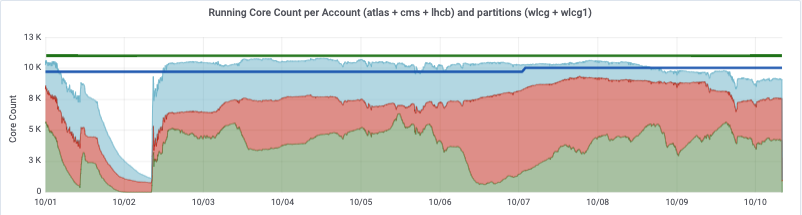 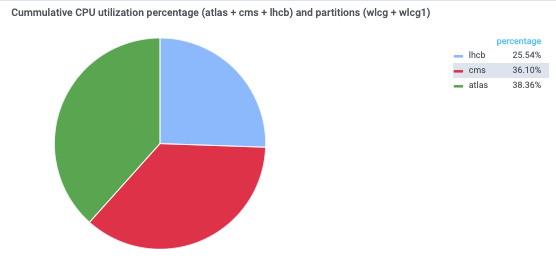 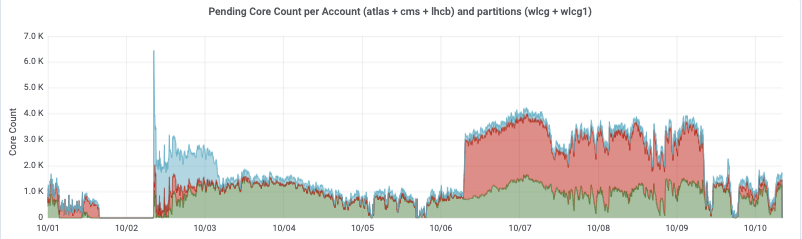 CHIPP Update
4
General Notes
Please avoid significant changes on Fridays
Daint Maintenance 
Duration: 2 days
Target Window: November 4-6
Backup Window: November 25-27
CHIPP Update
5
Thank you for your attention.